Practice AdvancementInitiative (PAI)
[Speaker Notes: This presentation is to introduce pharmacy students to the Practice Advancement Initiative (PAI) and to highlight ways that students can get involved]
Pharmacy Advancements
[Speaker Notes: Pharmacy has continually changed over the years.  Of course, many advancements have been more recent, such as bedside barcoding and the advent of CPOE.  These technical advancements have been pivotal to pharmacy practice and now we must look to further advance the profession of pharmacy by creating a framework for how we will practice in the future…this framework is a primary focus area of the Practice Advancement Initiative.]
What is PAI?
Joint initiative
ASHP (American Society of Health-System Pharmacists)
ASHP Research & Education Foundation
Transforming how pharmacists care for patients
Led by pharmacists
Improve patient outcomes
Empowers pharmacists to integrate with the interprofessional healthcare team
[Speaker Notes: “What is PAI?”

 PAI  is a movement towards change in the way pharmacists practice in various aspects of the healthcare setting.  Currently, one standard model, relating to patient-care services, does not exist throughout pharmacy departments, or across healthcare systems. This is an effort to set a standard of care that is expected to advance pharmacy practice, while supporting evidence-based improvements in patient outcomes.

PAI is a joint initiative of ASHP and the ASHP Research and Education Foundation. The overarching goal of this initiative is to positively impact patient care by developing and disseminating a futuristic practice model that can be used in all hospitals and health systems to implement pharmacists as “direct patient care providers”. A large part of this involves instilling passion, commitment, and action among our hospital and health-system leaders to achieve this common goal.

PAI is also about broadening a pharmacist’s scope of practice, and encouraging their involvement as an integrated member of the healthcare team. This initiative is transforming how pharmacists care for patients through the efforts of leaders in the pharmacy profession. 

However, this effort cannot be accomplished by a few individuals alone. A united front is needed to ensure the further development of our profession, and the continued opportunity for pharmacists to practice at the very top of their license to improve patient outcomes.]
PPMI to PAI
Pharmacy Practice Model Initiative (PPMI)
A concept introduced that supports pharmacists’ roles as direct patient care providers in hospitals and health-systems
Started with an invitational summit in November 2010
Ambulatory Care Summit held in March 2014
In 2015, PPMI rebranded to PAI
No longer limited to hospital settings 
Focus on acute and ambulatory care settings
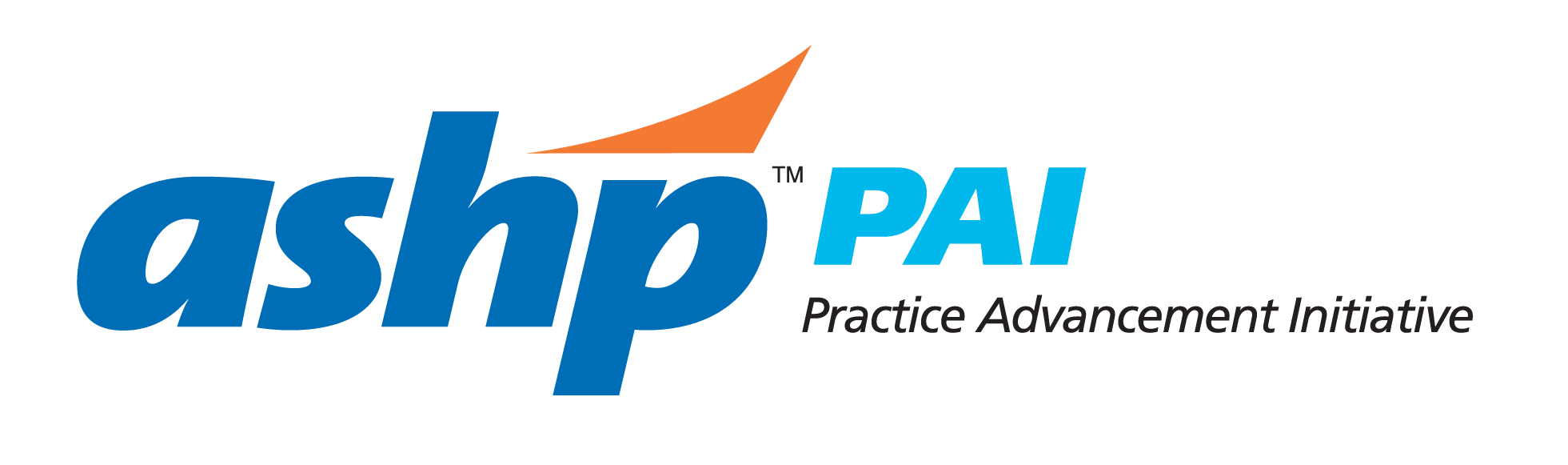 [Speaker Notes: Previously, (2010) there was the Pharmacy Practice Model Initiative
As it turns out, PPMI was more geared towards hospitals and there was a greater need to cover all aspects of patient care. Also, the term “model” has been perceived as a management tool so it was decided to change it to “advancement”, which removes this ambiguity.

The new Practice Advancement Initiative encompasses various aspects of the pharmacy profession, in efforts to ensure that a patient has the right to a pharmacist throughout all of their inpatient and outpatient needs.]
PAI: The Journey to Improve Patient Care
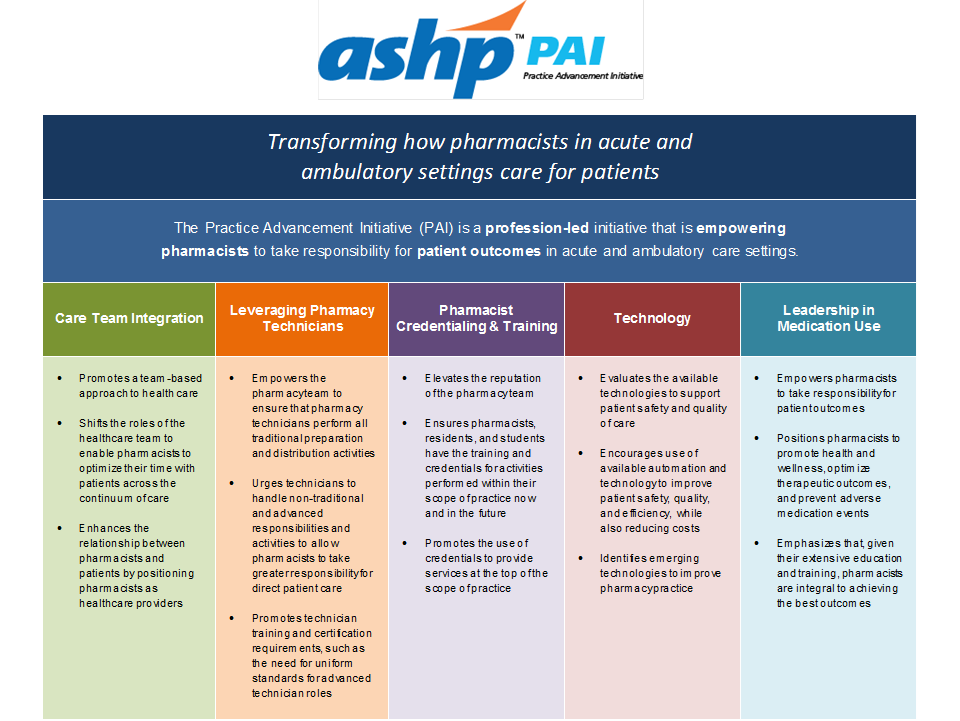 [Speaker Notes: PAI is comprised of five pillars representing the initiatives, objectives, and goals for our pharmacy profession as a whole. This graphic is a great overview of the PAI recommendations published in the consensus of the PPMI Summit published in AJHP. PAI can seem like a lot of information at first, so I would encourage you to familiarize yourself with this summary slide in order to have a better grasp on the various components of PAI.]
Five Pillars of PAI
Care Team Integration
Leveraging Pharmacy Technicians
Pharmacist Credentialing and Training
Technology
Leadership in Medication Use
[Speaker Notes: As was just mentioned, the five pillars of PAI are meant to maximize the pharmacists’ role in patient care. Care team integration involves promoting the involvement of the pharmacist as part of the health-care team while optimizing their time with patients. In order to create more time for the pharmacist to spend with patients, it is vital that we increase the responsibilities of pharmacy technicians by promoting training and certification requirements. In addition to technicians, pharmacists must also continue to pursue credentialing and training in order to prepare for the future of pharmacy practice. As technology continues to advance, it is in our profession’s best interest to continue to implement technology to support safety, efficiency, and quality of patient care. Lastly, as the medication experts on the medical team, pharmacists need to use their knowledge to improve medication-related patient outcomes.]
Goal of PAI
“ To significantly advance patient healthby developing and disseminating futuristic practicerecommendations that support pharmacists’ roles as direct patient care providers. ”
[Speaker Notes: The recommendations contained in the five pillars work to support the overall goal of the PAI initiative. The goal set forth by ASHP is, “To significantly advance the health and well-being of patients supporting futuristic practice models that support the most effective use of pharmacists as direct patient care providers.”]
PAI Rationale
Healthcare reform is a national priority
Demand for higher quality and safer care at lower costs
Health professional shortages
Demographic, social, and economic influences
Must develop future focused practices
[Speaker Notes: So why is PAI important? As future pharmacy professionals, we are all aware that health care reform is a high national priority. Patient care in this country will continue to become increasingly more evidence-based and outcomes driven. The demand for safer, higher quality care at lower costs will be necessary with our aging population.

The shortage of health professionals must be addressed with the increasing demands on our healthcare system.  Pharmacists are highly educated health professionals, and an increasing numbers of pharmacists are pursuing additional residency training and certifications.  In addition, recognition of pharmacists as a vital part of interdisciplinary teams continues to grow, which puts us in a very convenient place to start taking responsibility for more direct patient care. 

Given the demand for reform and a highly-trained pharmacists workforce, hospital and health-system pharmacists need to engage now in the development of a future practice model that is responsive to healthcare reform and the health system of the future.]
PPMI Summit of 2010
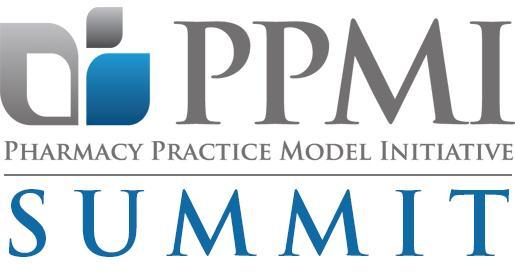 Two-day invitational event of pharmacy professionals
Areas of consensus assessed prior to conference by survey
Consensus process to develop optimal pharmacy practice model recommendations
147 recommendations adopted
[Speaker Notes: “So, where did all of this start?”

The PPMI Summit was a two-day invitational event in 2010 that included around 150 pharmacists addressing key outcomes related to the development of a new pharmacy practice model. The objective was to reach consensus on optimal practice models based on the effective use of pharmacists as direct patient care providers. A survey was used to assess areas of consensus prior to the summit.  After the consensus process, 147 recommendations were adopted.

This practice model must reflect the evolution of numerous aspects of pharmacy practice including:

    medication-use policy and product selection;
    medication distribution;
    clinical pharmacy practice;
    pharmacy technician roles;
    pharmacists’ roles as organizational leaders;
    adherence to standards-based practice;
    response to the medication-use safety quality and safety movements in the U.S.; and
    impact of technology.]
PPMI Focus Areas
Create a Framework
Determine Services
Identify Emerging Technologies
Develop a Template
Implement Change
[Speaker Notes: There are five focus areas of the PPMI which were identified by the PPMI advisory committee. 

1. The first is to create a framework for a pharmacy practice model that ensures the provision of safe, effective, efficient, accountable, and evidence-based care for all hospital and health system patients.

2. Determine patient care-related services that should be consistently provided by all departments of pharmacy in hospitals and health systems 

3. Identify the available and emerging technologies that will support the implementation of the practice model

4. Develop a template model that will support the optimal utilization and deployment of hospital and health-system pharmacy resources which is operational, practical, and measurable

5. And finally, to identify specific actions pharmacy leaders and staff should take to implement change within their own practice areas.]
Key Recommendations: PPMI Summit
Right to receive a pharmacists' care
Responsibility and accountability for patients’ medication-related outcomes
Reallocate resources to devotemore pharmacist time to medication management services
Certification and proper training through the appropriate board of pharmacy specialties
Pharmacist-provided drug therapymanagement, using a patient medicationcomplexity index
[Speaker Notes: Before we start, however, I wanted to revisit the 5 main pillars of PAI.  When hearing each recommendation, try to think about which pillar it may fall under.

As a reminder, the 5 Pillars of PAI are:
Care team integration
Leveraging pharmacy technicians
Pharmacist credentialing and training
Technology
Leadership in medication use

The Key recommendations include:
All patients should have a right to receive the care of a pharmacist. 
Hospital and health-system pharmacists must be responsible and accountable for patients’ medication-related outcomes.
Every pharmacy department should develop a plan to reallocate its resources to devote significantly more pharmacist time to medication management services.
Pharmacists who provide drug therapy management should be certified through the most appropriate board of pharmacy specialties.
Pharmacist-provided drug therapy management should be prioritized using a patient medication complexity index.]
Key Recommendations: PPMI Summit
Patient medication complexity index should be developed
Accept responsibility for the clinical decisions and distribution of medications by the pharmacy department
Resources to ensure technology-related medication-use safety standards
Completion of accredited technician training program before certification examination
Technicians must be licensed by state boards of pharmacy
[Speaker Notes: A patient medication complexity index should be developed that includes factors such as severity of illness, number of medications, and comorbidities.
In optimal pharmacy practice models, individual pharmacists must accept responsibility for both the clinical and the distributive activities of the pharmacy department.
Sufficient pharmacy resources must be available to safely develop, implement, and maintain technology-related medication-use safety standards.
By 2015, the Pharmacy Technician Certification Board should require completion of an accredited training program before an individual can take the certification examination.
To support optimal pharmacy practice models, technicians must be licensed by state boards of pharmacy.]
Hospital Self-Assessment
Complete Hospital Self-Assessment
Prepare Action Plan – identify priorities based on feasibility and impact
Consists of 106 questions designed to assess an individual hospital’s alignment with the recommendations
Covers a wide range of topics such as:
Advancing the application of IT in the medication-use process
Advancing the use of Pharmacy Technicians
Care team integration
Ambulatory Care Summit
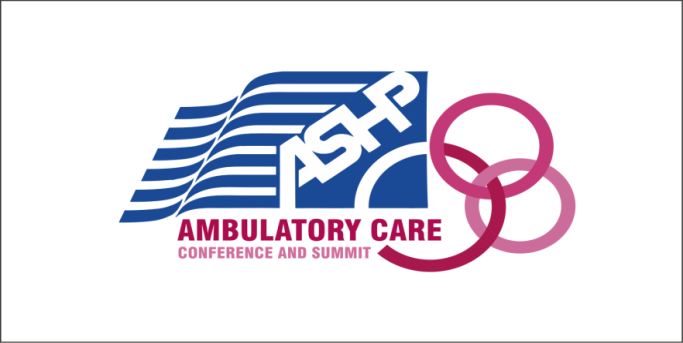 Goal of Ambulatory Care PAI is to:

“ Create a long‐term vision for pharmacy practice models to ensure that pharmacists participate as members of the ambulatory health care team whoare responsible and accountable for patientand population outcomes. ”
[Speaker Notes: Next we’ll talk about the Ambulatory Care Summit, which originated in 2014. Ambulatory care is an emerging practice area for pharmacists, and the goal of this section of PAI is to ensure that pharmacists are able to participate as part of an integrated care team in the outpatient setting to optimize patient and population outcomes.]
Key Recommendations: Ambulatory Care
Defining Ambulatory Care Pharmacy Practice:
As members of the interprofessional patient care team, ambulatory care pharmacists would:
 Perform patient assessments
 Have prescribing authority to manage diseases through medication use
 Provide collaborative drug therapy management
Patient Care Delivery and Integration
 Encourage collaboration between the patient, caregivers, andhealthcare professionals for seamless transitionsacross the continuum of care.
[Speaker Notes: So what exactly do we mean by ambulatory care pharmacy practice? The Key Recommendations of outpatient practice includes having pharmacists who perform patient assessments, have prescribing authority to manage diseases through medication use, and provide collaborative drug therapy management. In order to achieve this, pharmacists must collaborate with patients, caregivers, and other healthcare providers.]
Key Recommendations: Ambulatory Care
Sustainable Business Models
Pharmacists must be recognized as health care providers
Section 1861 of the US Social Security Act must be amended
States, healthcare payers, and other jurisdictions must also recognize pharmacists as providers
Outcomes Evaluation
Demonstrate a measurable and meaningful impact
Must focus on individuals as well as overall population
Partner with patients and other members of theambulatory interprofessional care team
[Speaker Notes: One of the main steps in moving toward this type of practice is for pharmacists to become recognized as health care providers by the US Social Security Act, by the states, and by other jurisdictions including healthcare payers. Additionally, pharmacists must be able to demonstrate a measurable and meaningful impact on both individual patient outcomes as well as overall population outcomes.]
Ambulatory Care Self-Assessment Tool
Tool developed by an expert panel
Ensures practice aligns with recommendations from 2014 Ambulatory Care Summit 
Opportunity to develop an action plan after completing the Ambulatory Care Assessment 
Action plan focuses on individual practice priorities
List of resources provided with action plan
Two versions of the self-assessment (system and practitioner)
Opportunity to generate reports comparing their data with similar ambulatory settings within state and across the country
[Speaker Notes: “An expert panel has developed ASHP’s Ambulatory Care Self-Assessment Tool as a resource that can be used to see how your practice aligns with the recommendations from the 2014 ASHP Ambulatory Summit Recommendations.

Once the assessment is completed, this tool assists you in creating an action plan focusing on practice priorities individualized to your site.

For a list of available related resources including webinars and discussion guides, visit the hyperlink listed here.”]
Collectively, the key recommendations from the PPMI and Ambulatory Care Summits lay the foundation for the Pharmacy Advancement Initiative
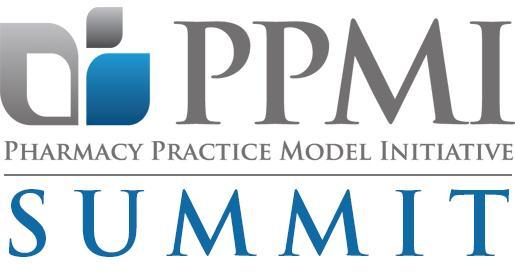 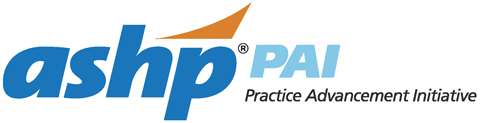 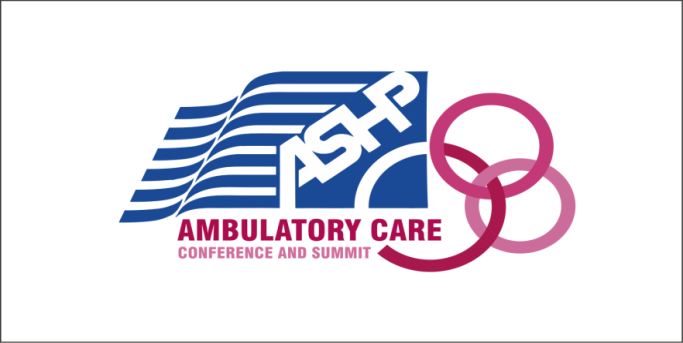 [Speaker Notes: Although each of the 147 recommendations is important, I would like to highlight some of the key recommendations from the Summit.]
What you can do as a student
Spread the word about PAI
Explain to others how PAI will shape the future of pharmacy
Share with healthcare providers
Present on PAI at your work, rotation site, or SSHP meeting
Bring PAI to the state level
Task force
Educational opportunities
Projects
[Speaker Notes: “As the future of pharmacy practice, it is important that students get involved in this initiative! The first step we’re doing right now; we’re learning about PAI.  The next step is to spread the word.

If you are employed by a hospital or currently completing a hospital-based experiential rotation, you can get involved by assisting your facility with completing the hospital self-assessment. This 106-question tool is something every hospital should complete, as it assesses the adoption of PAI recommendations and helps hospitals create an individualized action list. It’s also a great way to demonstrate your commitment to the profession while taking the opportunity to meet some of the pharmacy leaders at the hospital.

Additionally, look for opportunities to participate in PAI-related SSHP projects, at both the school and state levels.  You can talk to one of your SSHP officers or utilize some of the tools and resources provided by the Pharmacy Student Forum for more information.”]
What you can do as a student
Encourage completion of self-assessments (hosptial and ambulatory care) at your rotation sites!
Ask how YOU can contribute to or take on a project related to the self-assessment action plan
Safety and quality in the medication-use process
Audit and evaluate processes on your health-system rotation
Improve patient interview skills
What you can do as a student
Schedule PAI events for ASHP PAI week to raise awareness 
Participate in ASHP Connect PAI community
Attend ASHP Midyear or Summer Meetings and participate in PAI and/or practice change sessions
Participate in advocacy efforts for provider statusat the state and national level
[Speaker Notes: “Getting involved as a student doesn’t have to be difficult. Utilize social media tools to join in on the discussion about the PAI with fellow students and pharmacy leaders. The ASHP Connect Discussion Board online or via the mobile app is a great place to voice your opinions and have them heard.

Also, consider attending the ASHP Midyear or Summer meetings for PAI sessions and other practice change sessions.  For those already going to Midyear for the Residency Showcase, make an effort to swing by some of these sessions.  

Finally, be sure advocate for Provider Status at the state and national level!]
What our SSHP chapter is doing
PERSONALIZE THIS SLIDE TO YOUR CHAPTER

[ Feel free to use this slide to explain past PPMI/PAI Initiatives your chapter has completed, projects your chapter is working on, or ideas your chapter has for the future. ] 

Add additional slides as needed.
SSHP PAI Task Force
Collaborate with your state organization’s PAI Task Force to develop working groups:
Hospital Self-Assessment (HSA) outreach
Practice Advancement Tool Kits
Ambulatory Care PAI outreach
[Speaker Notes: Most state ASHP affiliates will have a PAI Task Force of some sort. An easy way to get student members involved at the state level is through an SSHP PAI task force. A groundwork suggestion is to develop working groups for task force members to join.
Organize an HSA Outreach: have students reach out to hospitals in the state to complete the hospital self assessment. The HSA is a survey for hospitals to complete to determine the degree of advancement of pharmacy practice within the hospital.
Develop Practice Tool Kits: “pharmacy practice kits” to be shared on the school and state website. These can provide information on Medication Reconciliation, antibiotic stewardship, residencies, etc.
Host an Ambulatory Care PAI Outreach event by providing information to SSHP’s and other student pharmacists on this newer area of PAI]
Tools & Resources
For more information, visit:
ASHP-PAI Online!
What you’ll find:
More information about PAI
Tools, resources, and recommendations 
Progress measures for tracking PAI progress
Web-based hospital self-assessment
Web-based ambulatory care self assessment
C-Suite Resources
[Speaker Notes: For more information, be sure to visit the PAI website at the following address.  You’ll find PAI tools and resources, be able to track the progress of PAI on the National Dashboard, and access the hospital self-assessment all at the link provided on this slide.

Thank you for your time, and we hope you’ve learned helpful information about PAI.

I would like to finish with a quote from one of pharmacy’s most distinguished leaders, William Zellmer.
“To bring about change within a diverse profession such as pharmacy, one needs a large number of people pulling in the same direction. Before one can get folks pulling in the same direction, one needs general agreement about the best direction in which to move.”  

This agreement is the Practice Advancement Initiative.]
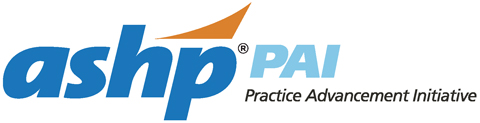 For more information on this initiative, please contact:
Kelsea Seago (kbfickiesen@mix.wvu.edu)
     Workgroup Lead, ASHP Pharmacy Student Forum Advancement of Pharmacy Practice Advisory Group
Evan Colmenares (evan_colmenares@unc.edu)
     Chair, ASHP Pharmacy Student Forum Advancement of Pharmacy Practice Advisory Group
Kristy Nguyen (kristy.nguyen@wne.edu)
     Executive Committee Liaison, ASHP Pharmacy Student Forum Advancement of Pharmacy Practice Advisory Group
Diana Dabdub (students@ashp.org)
     Director, ASHP Pharmacy Student Forum